全國教保產業工會
線 上 記 者 會
長工時下的私幼薪資水平僅達低標準公共薪資規範能否落實有待考驗
出席人員：
全國教保產業工會理事長   簡瑞連
立法委員                               王婉諭
全國教保產業工會理事       蔡曉玲
全國教保產業工會理事       梁美詩
教育部代表
全國教保產業工會在網路上發起
「幼兒園工作者工作現況」問卷調查
填寫時間:2020年5月至11月
問卷回覆:990筆
機構樣態:
私立幼兒園有758筆
準公共化幼兒園有232筆
「幼兒園工作者工作現況」問卷調查
勞動調查的目的
比較十年來教保人員勞動條件的變化情形
透過調查結果來檢視與回應準公共機制，揭示準公共薪資規範與坊間實際薪資水平的差距，以督促主管機關應加強查核，有效落實薪資規範、保障教保人員的勞動待遇。
私立幼兒園教保人員的一般狀況
《平均工資與工時》
全國教保產業工會2021.09.12製
私立幼兒園教保人員的一般狀況
《平均工資與工時》
(1)2020年的教保人員平均薪資雖有成長，但薪資水平仍然比不上其他行業的工作者。
(2)工資雖有成長，但工時仍然很長，跟2017年比較起來，每日平均工時延長9.3小時。
(3)有43.7%的工作者表示，每日平均工時超過10小時。
全國教保產業工會2021.09.12製
2020年的教保人員平均薪資
                                            連未滿30歲的月平均都比不上
平均年齡36.9歲、平均年資10.7年的教保人員，月平均薪資29,933元，跟全行業的工作者主要工作之收入比較起來，連未滿30歲的月平均都比不上。
本次受訪之教保人員，平均年齡為36.9歲、平均年資10.7年，平均每月薪資為29,933元，與109年全行業受僱就業者每月主要工作之平均收入比較起來：
僅略高於全行業20-24歲工作者的平均收入，連未滿30歲的月平均都比不上。
跟全行業同年齡工作者比較起來（40,248元），只有其平均收入的74.37%。
資料來源：行政院主計總處109年《人力運用調查報告》
私立幼兒園教保人員的一般狀況
《休假與加班》
全國教保產業工會2021.09.12製
私立幼兒園教保人員的一般狀況
《休假與加班》
(1)休假有逐漸正常化，但還是有5%左右的教保人員無法獲得周休二日及五一休假。
(2)有超過二成（21.7%）的工作者沒有法定的特休假，即使有特休假，部分教保人員表示無法依據年資休到法定的天數，還有教保員表示，休特休會扣年終或扣薪。
(3)超過三成（31.2%）的教保人員無法在中午休息，大約一半的工作者需要加班，而只有一半的人有領加班費或補休。
私立幼兒園教保人員的一般狀況
《性平休假》
全國教保產業工會2021.09.12製
私立幼兒園教保人員的一般狀況
《性平休假》
從數據中顯示，幼兒園是一個以女性為主的職場，卻也是一個對於女性極度不友善的職場。
(1)所有的性平休假，申請使用過的比例都很低，除了生理假和家庭照顧假有超過一成外，其他的假別幾乎連一成都不到。 
(2)很高比例的教保人員在剛懷孕的時候，就會遭遇到懷孕歧視，被園方以各種方式逼退離開工作職場，所以，就沒有機會再使用到產檢假、產假、育嬰留停等相關假別。
私立幼兒園教保人員的一般狀況
《勞保與勞退》
全國教保產業工會2021.09.12製
私立幼兒園教保人員的一般狀況
《勞保與勞退》
全國教保產業工會2021.09.12製
私立幼兒園教保人員的一般狀況
《勞保與勞退》
勞保的情形來看，從2010到2017年是有進步的，但到了2020年的調查，不清楚是否加保的人卻增加了，顯示工作者的勞動權益意識仍有待加強。在勞退方面也是一樣，跟2017年比較起來，2020年不清楚如何提撥的工作者增加了一成。
準公共機制的薪資規範如何落實
《工作年資與每月平均薪資》
單位:元
全國教保產業工會2021.09.12製
準公共機制的薪資規範如何落實
《工作年資與每月平均薪資》
目前教育部為準公共幼兒園的園長（中心主任）、教師及教保員制定了薪資下限：開始任職起薪至少要29,000元；滿三年後至少為32,000元；滿六年後至少為35,000元。
 
從工會的調查資料顯示，開始任職的起薪是有達到準公共規範的29,000元，但這是平均數字，如果詳細去看個別填答數字，就會發現還是有接近一半的初任職工作者沒有達到29,000元的基準。

另外，從年資分布來看，此後的薪資成長便非常緩慢，以準公共幼兒園來說，年資要到五年以上才能達到30,000元，要到20年以上才能達到32,000元。

也就是說，目前的實際薪資水平，離準公共規範的薪資下限有一段距離，政府投下這樣大筆經費是否能真提升教保服務人員薪資，還值得觀察。
準公共機制的薪資規範如何落實
《助理教保員的薪資問題》
準公共薪資下限的規範，僅適用於園長（中心主任）、教師及教保員，但對於機構內其他工作者，例如：職員、廚工及高中職學歷的助理教保員等，缺乏適用於他們的薪資規範。
就工會的調查，助理教保員的平均薪資，在準公共幼兒園是25,765元，距離全部工作者平均的29,933元，有超過四千元的差距；距離準公共規範大專學歷教保員的薪資下限29,000元，也有超過三千元的差距。而且準公共的薪資規範，對於大專學歷的教保員有依年資調整的機制。
這樣的情況也不免令人憂心，參與準公共化機制的幼兒園是否會為了節省人事成本，多聘用助理教保員的情況。
準公共幼兒園缺乏完整的管理機制和退場標準以致照顧品質不佳
從教保資訊網的裁罰資料統計顯示，2019至2021年四月底，準公共化幼兒園被裁罰總共有303所，重複被裁罰二次以上的園所共有45所，這些園所有些二年違規九項，有些一年違規四、五項不等，但被退場的園所卻是微乎其微。

「超收」、「師生比不符」、「聘任不合格教保員」是準公幼兒園最常見這三種違規樣態，政府砸了許多錢去購買私立幼兒園的服務，但卻無法保障幼兒的照顧品質，也拿不出改善的積極措施。

主要是，政府部門為了吸引更多私立托育機構加入準公共化機制，以達成其績效，為了達成其既定績效目標，放任私立業者一面拿政府補助，一面卻可違法亂紀，而無視於孩童照顧品質的低落。
屏東宏靜幼兒園前廚工的訴求
準公共化幼兒園的行政人員與廚工，
也都是園所的一份子，
也都很盡心地在維護兒童的健康，
但他們勞動條件卻完全不被重視，
補助這些私立幼兒園大筆經費，
應該要能如非營利幼兒園，
提升整體人員的薪資標準才是。
屏東宏靜幼兒園疑似違法事項
01.未給予員工/教保人員特休假或符合法定年資的特休假天數。
02.未如期幫員工/教保員投保勞健保。
03.教保人員工時長，未有加班費
04.園所超收幼童
05.師生比不符
06.指派不具資格的行政人員進去代班
07.疫情期間幼兒停課退費不實
08.長期非法經營安親班
09.教育處查核的時間為何會被事先得知
10.政府單位查核不確實
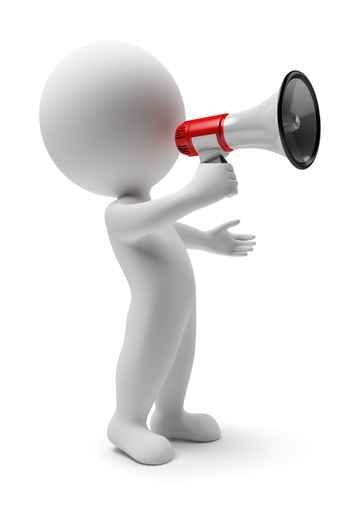 工會訴求
主管機關應加強查核，以提升勞動條件。
(2)準公共幼兒園之薪資規範要落實。
(3)準公共幼兒園之教職員工薪資應
     共同成長。
(4)準公共幼兒園之退場機制要建立，
     審查標準應明確訂定。